Figure 1. Dp71 mRNA analysis in two BMD patients of Group I with splice mutations in exons 63 and 75 and with cognitive ...
Hum Mol Genet, Volume 18, Issue 20, 15 October 2009, Pages 3779–3794, https://doi.org/10.1093/hmg/ddp320
The content of this slide may be subject to copyright: please see the slide notes for details.
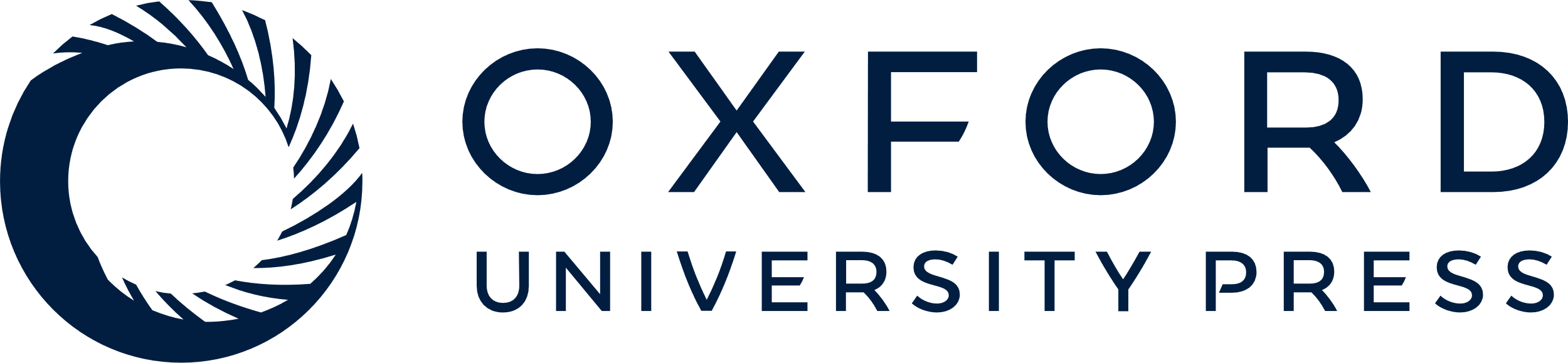 [Speaker Notes: Figure 1. Dp71 mRNA analysis in two BMD patients of Group I with splice mutations in exons 63 and 75 and with cognitive impairment. (A) BMD patient 5539 (c.9225-647A>G). Sizing and sequencing analysis of RT–PCR amplified cDNA covering Dp71 specific first exon and exon 63 using lymphoblasts total RNA and showing the presence of a unique out of frame transcript with a cryptic exon corresponding to an intronic 67 nt insertion. (B) RT–PCR amplified cDNA fragment covering exons 74–75 showing the presence, in control sample, of the normal transcript (control, 431 nt) and the presence in the patient of a unique transcript with intronic 17 nt insertion (leading to a premature stop codon in exon 75 at c.10580) (P-7434, 449 nt). The partial sequence of Dp71 cDNAs showing the insertion of an intronic 17 nt upstream to exon 75. (C) Western blot analysis of Dp71 using Dy2 antibody and protein extracts of lymphoblasts of BMD patients 7434 and 5539 and of a control individual.


Unless provided in the caption above, the following copyright applies to the content of this slide: © The Author 2009. Published by Oxford University Press. All rights reserved. For Permissions, please email: journals.permissions@oxfordjournals.org]